Итоговое занятие на тему: «Если дружно, если смело, по плечу любое дело»
Учитель-логопед: Зыкова Наталья Анатольевна.
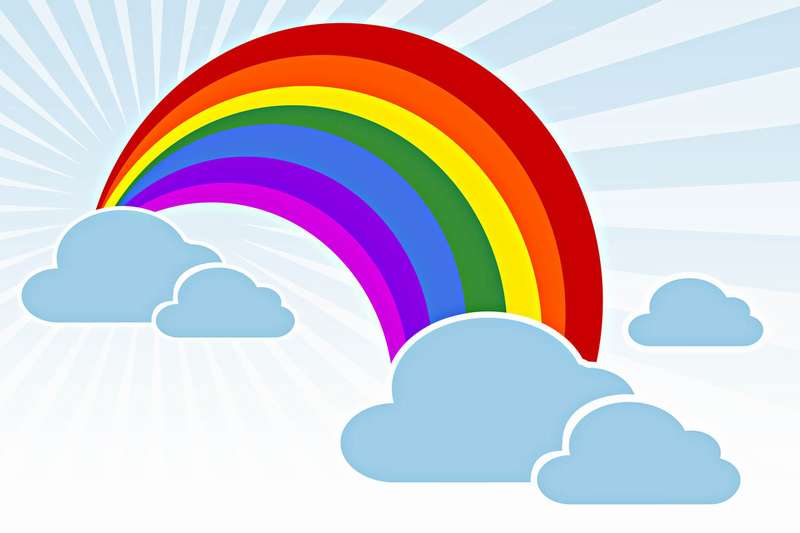 «Р Е П К А»
После вьюг и морозов
Наступила … (весна)
На полях, в огородах
Вновь работать пора.
Вот и дед наш задумал
Огород свой копать.
В огороде, на грядке
Стал он репку сажать.
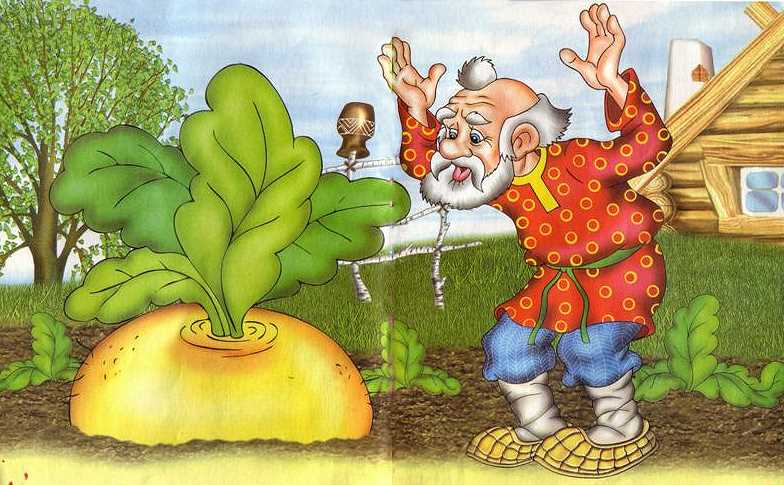 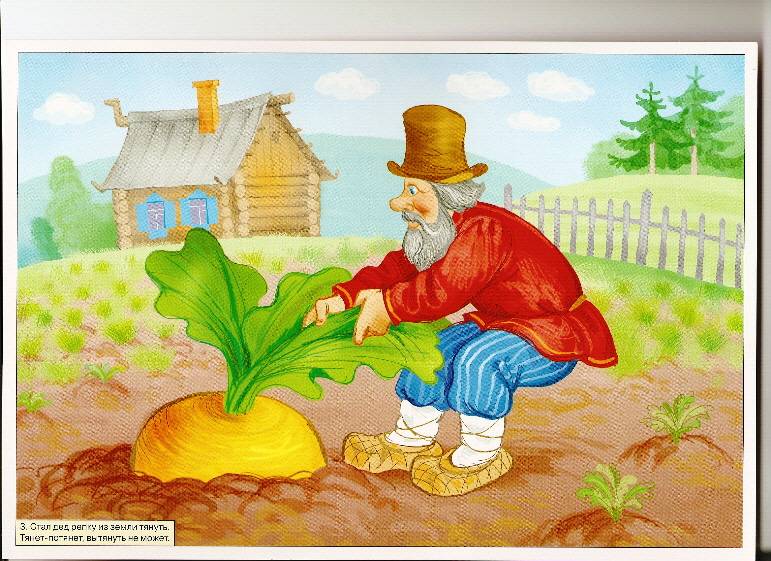 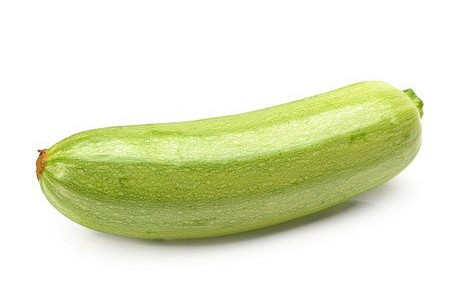 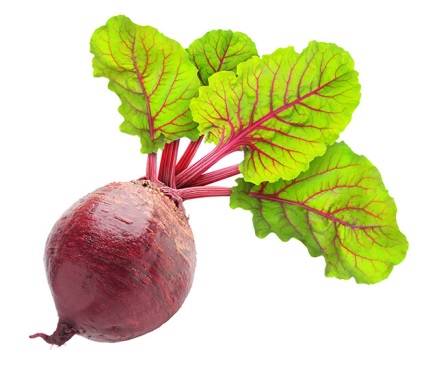 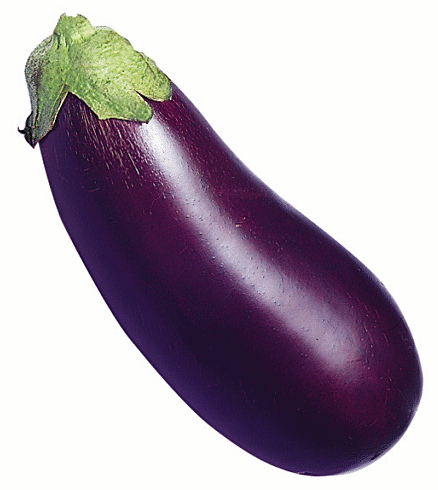 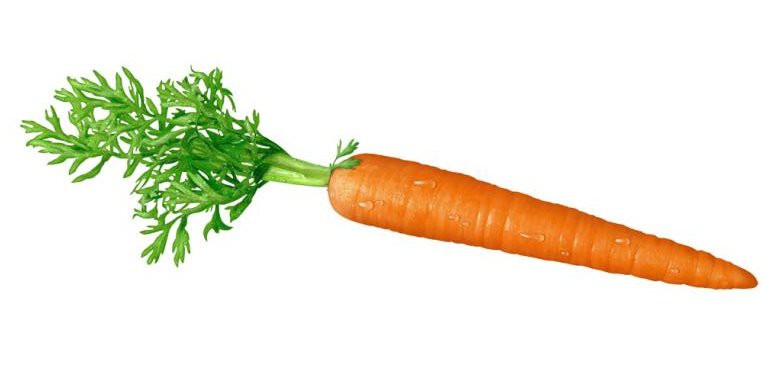 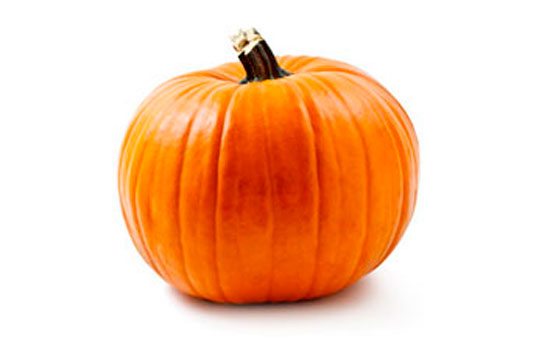 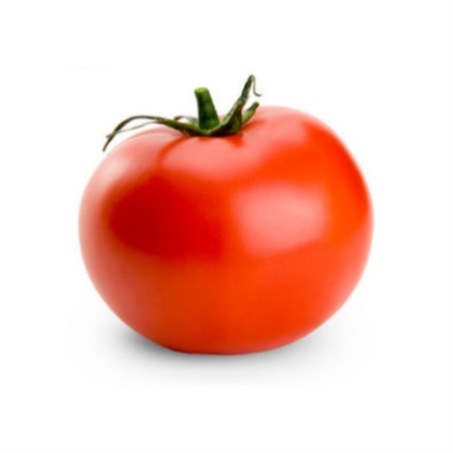 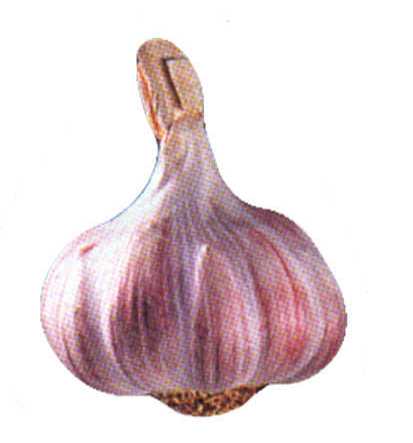 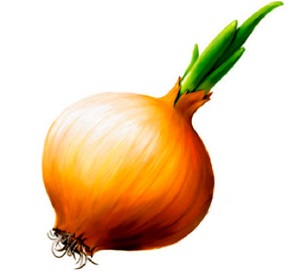 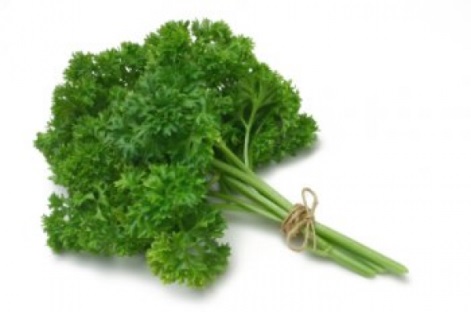 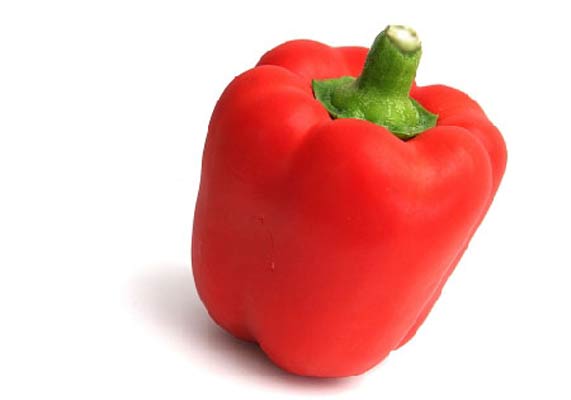 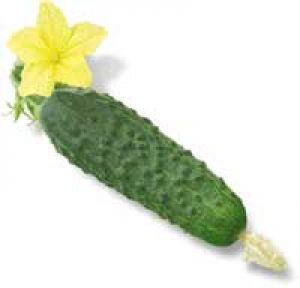 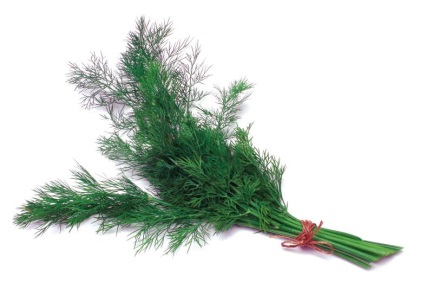 Назови первый звук и дай ему характеристику.
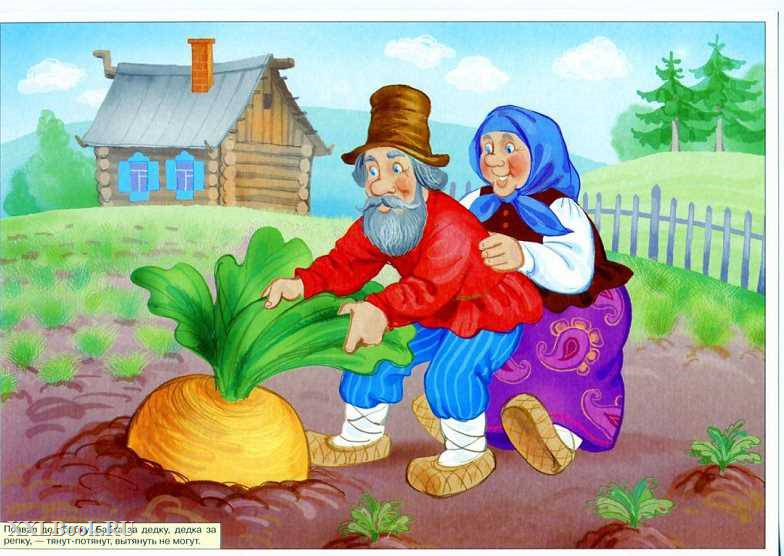 Р
Х
Ф
П
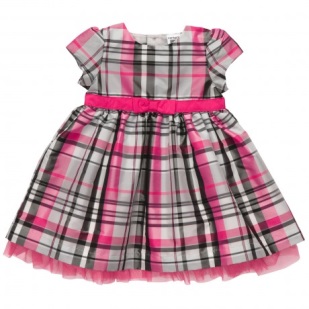 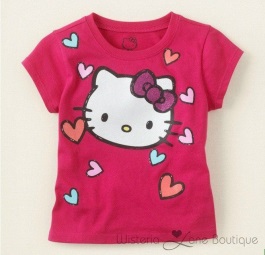 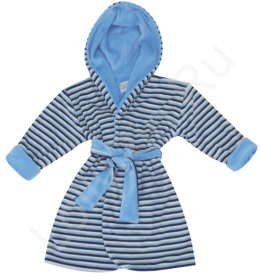 М
Ш
К
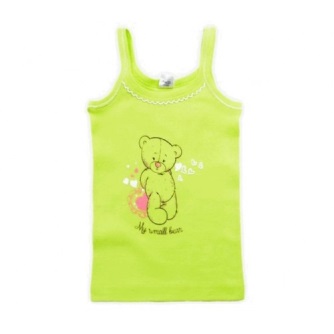 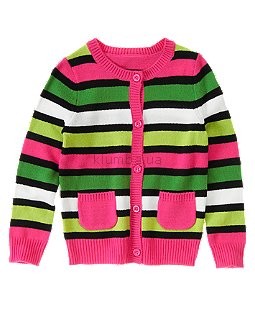 Д
Ж
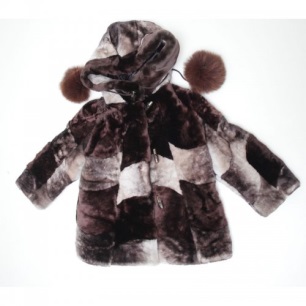 Б
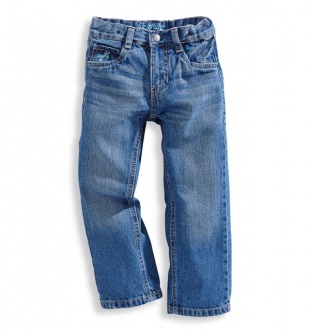 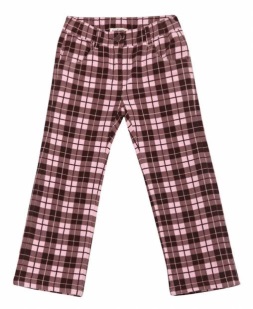 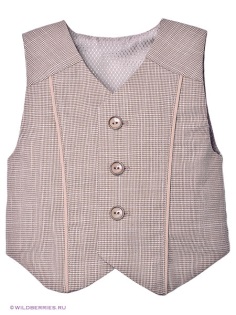 Букву быстро назови в звук её ты преврати. На это звук слово назови
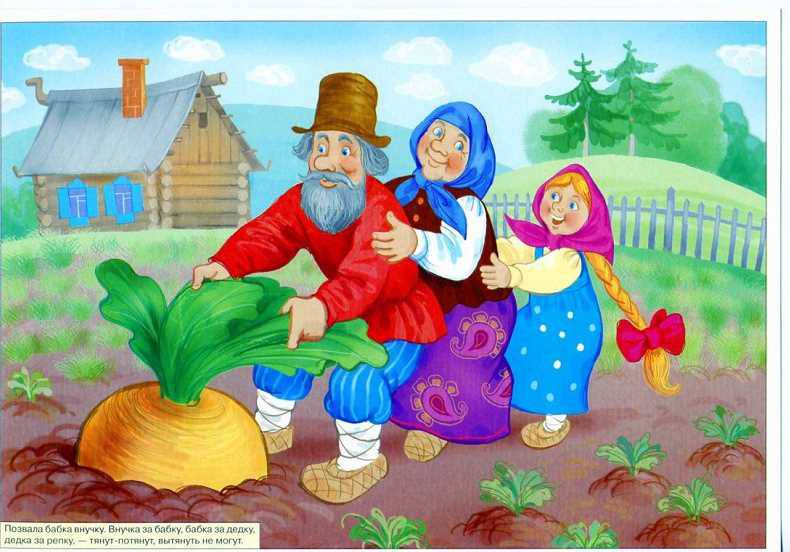 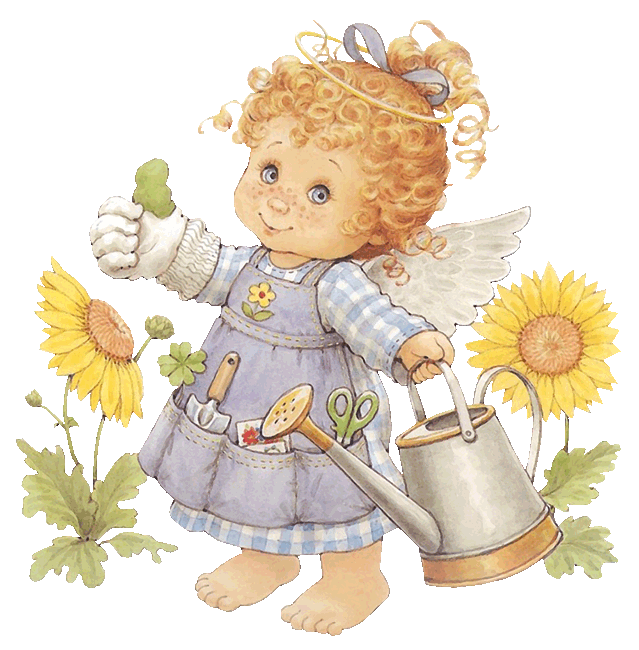 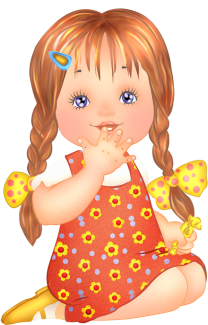 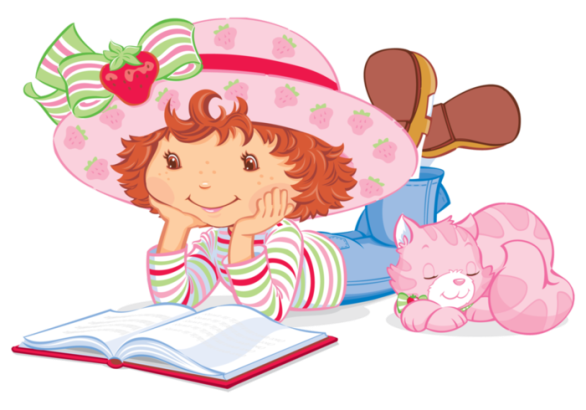 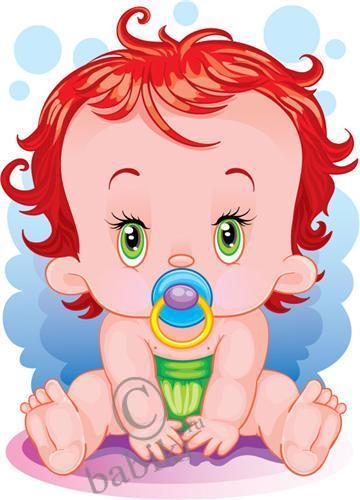 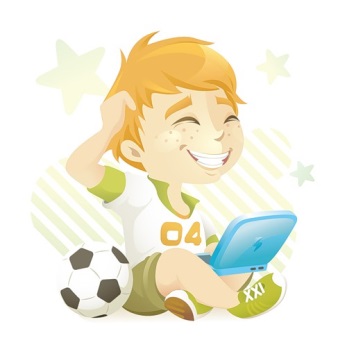 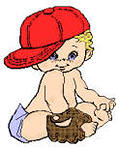 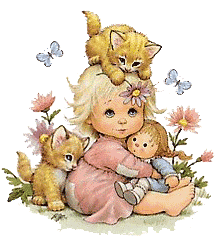 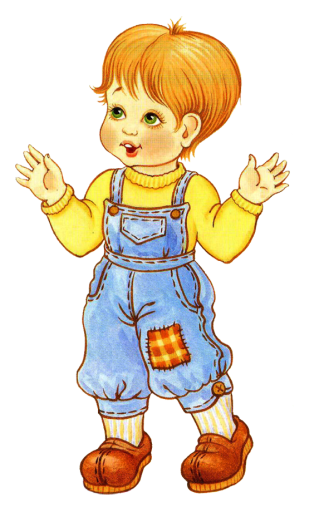 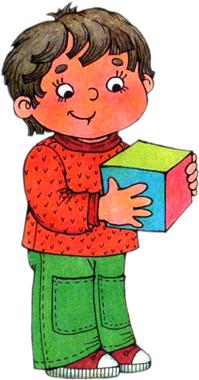 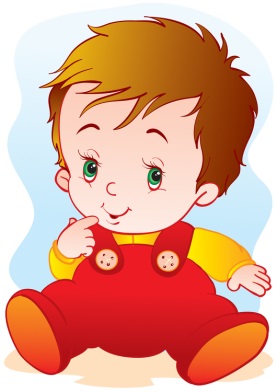 1, 2, 3, 4, 5 надо слоги сосчитать.
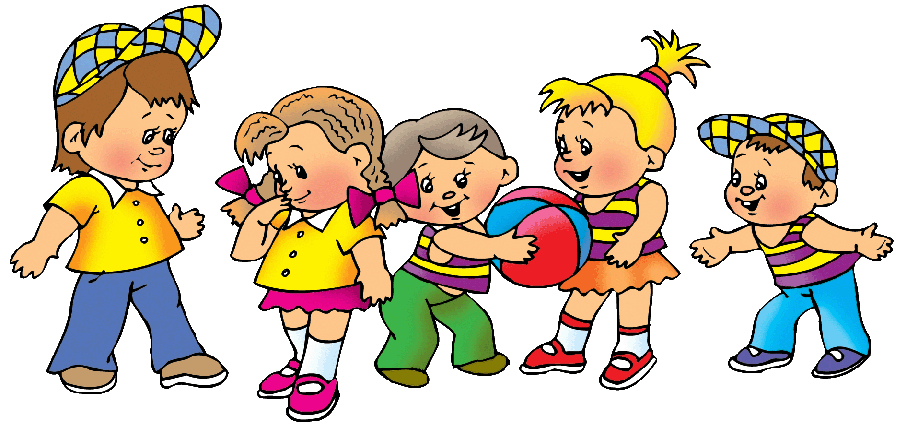 Физкультминутка
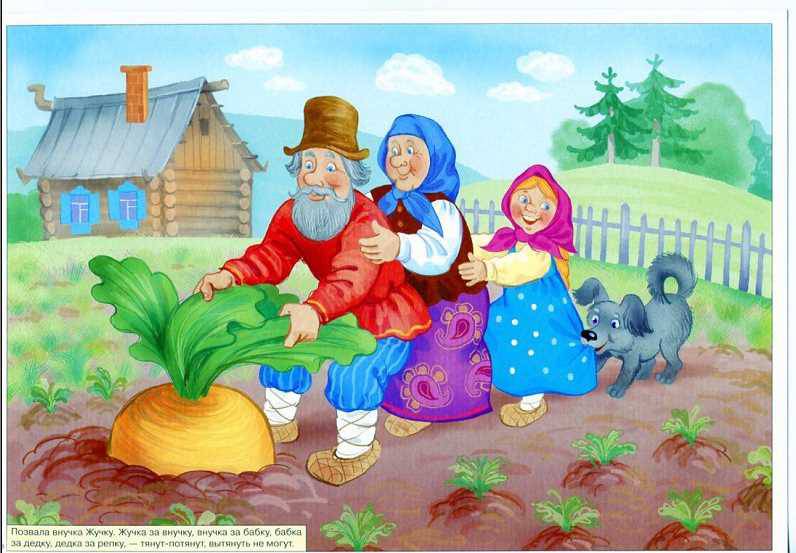 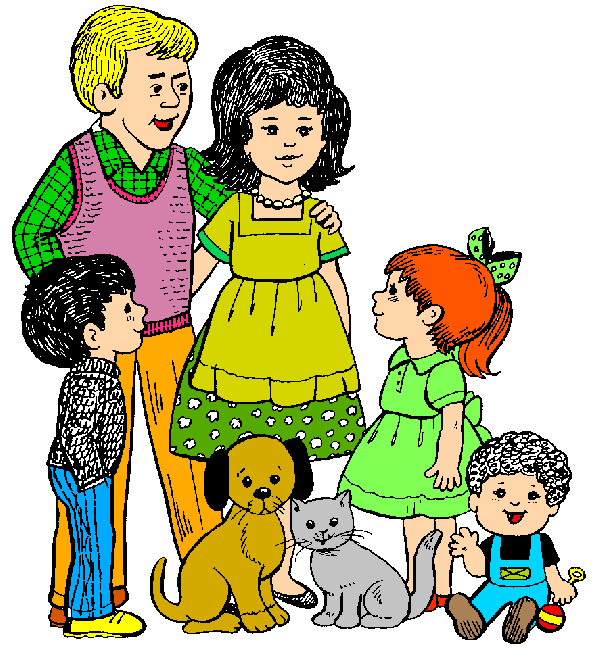 7 Я
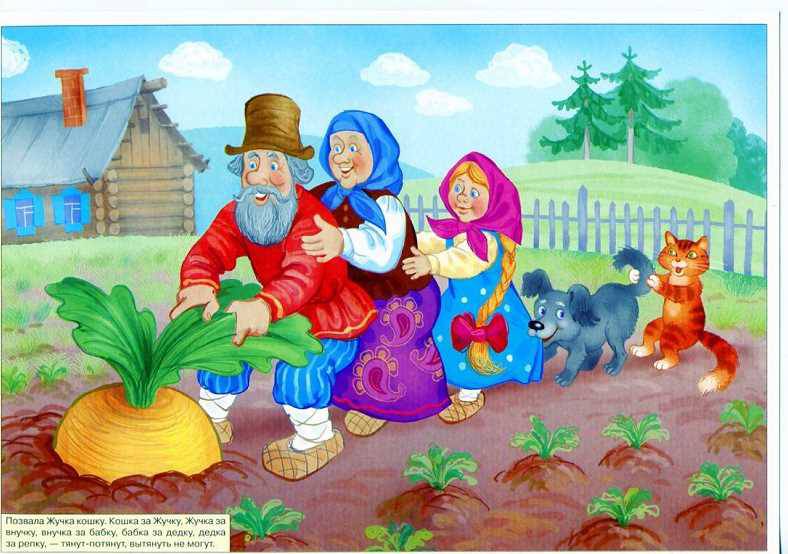 М
Звуковой анализ слов
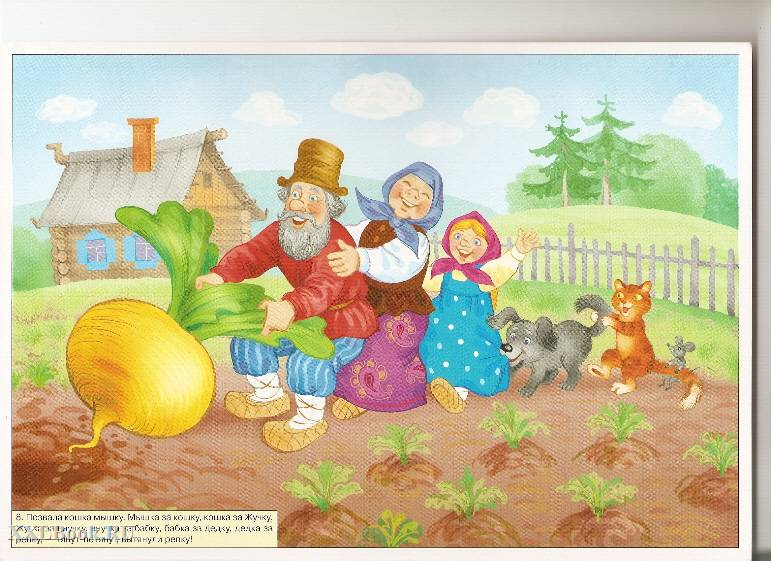 Предложение
Если дружно, если смело,По плечу любое дело.